Rilés
https://www.youtube.com/watch?v=hHOfd7tWZtA&list=PLuDNHXnVKnjFyW7LeNZBNjqyNZ0LO_8dk
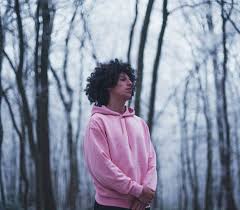